Clean Air for Maryland's Kids
How to start an idle reduction program at your school
[Speaker Notes: Removed several slides on observation.]
Air Pollution Primer
The air we breathe is polluted by activities we do every day.
These activities add  gases and particulates to the air, which can accumulate in high enough concentrations to harm human health and the environment.
The Problem
Personal vehicle idling creates about half of all idling emissions.
Those emissions impact health, affect the environment, and waste money.
[Speaker Notes: Edited to match campaign language]
Children and Air Pollution
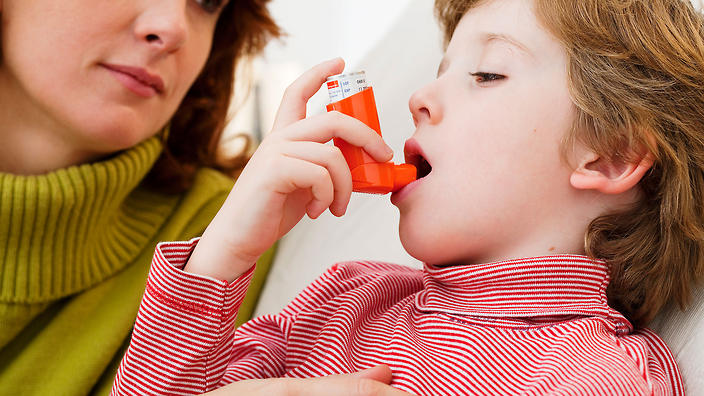 Because of their developing lungs and higher breathing rates, air pollution is especially dangerous to children
Car exhaust increases the symptoms of asthma—the most common chronic illness in children, and the cause of most school absences.
[Speaker Notes: So now that we’ve described why it is so important to reduce Air Toxics, in particular Mobile Source Air Toxics, lets talk about why we are focusing on air pollution at schools.]
Who Wants To Buy Zero MPG Fuel?
Idling wastes approximately 6 billion gallons of fuel each year in the U.S.
[Speaker Notes: Edited to update with current info.]
One Solution
Idle reduction is the low-hanging fruit of fuel economy.
It’s one easy habit to help you Go Green.
What’s the Cause for Idling?
Old Habits and Myths
“Doesn’t restarting the engine use more gas than idling?”
“Won’t I wear out the starter?”
“Isn’t idling good for the engine?”
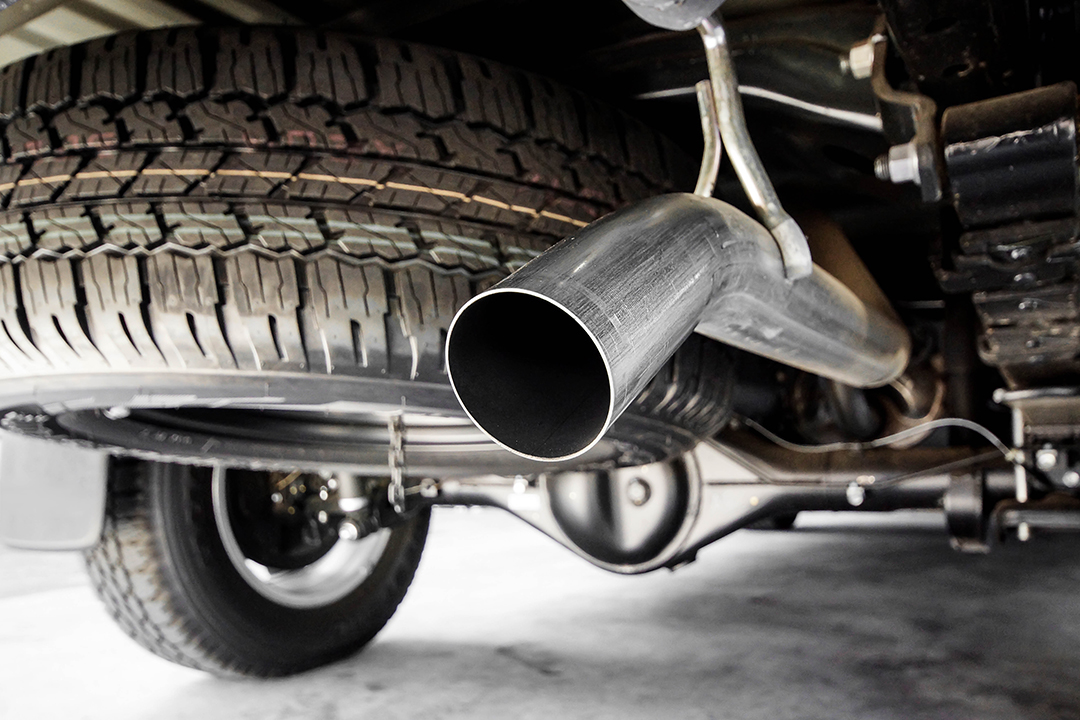 “Doesn’t restarting my engine  use more gas than idling?”
Idling for more than 10 seconds uses more fuel and results in the production of more CO2 than stopping and restarting your  engine.
“Won’t I wear out my starter?”
Under normal use, drivers of passenger cars can turn their engines on and off without concern about wearing out the starter motor or the battery prematurely.
“Isn’t idling good for your engine?”
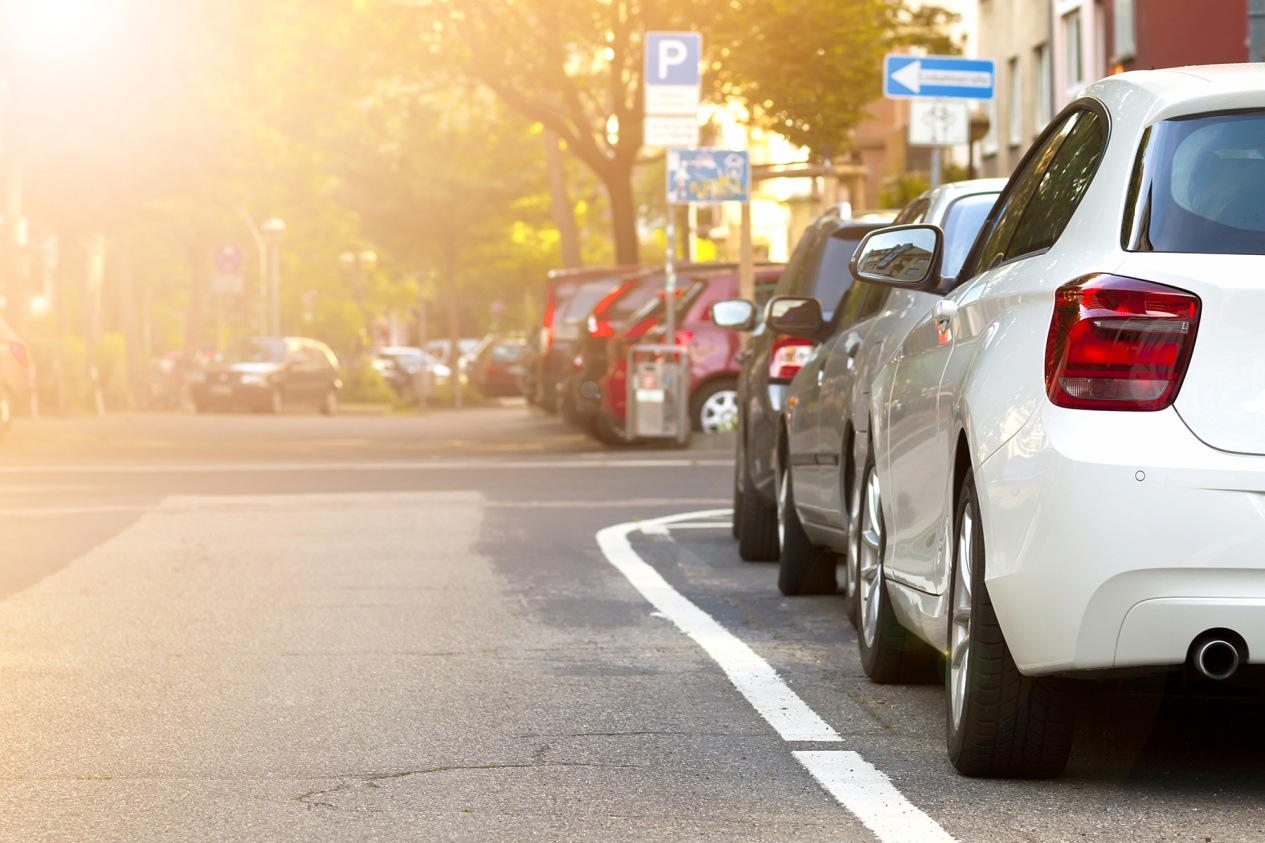 Idling damages engines and decreases engine life.
Modern cars warm up faster by being driven than by idling.
[Speaker Notes: Edited comment on engines to be consistent with current language.]
“Isn’t idling good for your engine?”
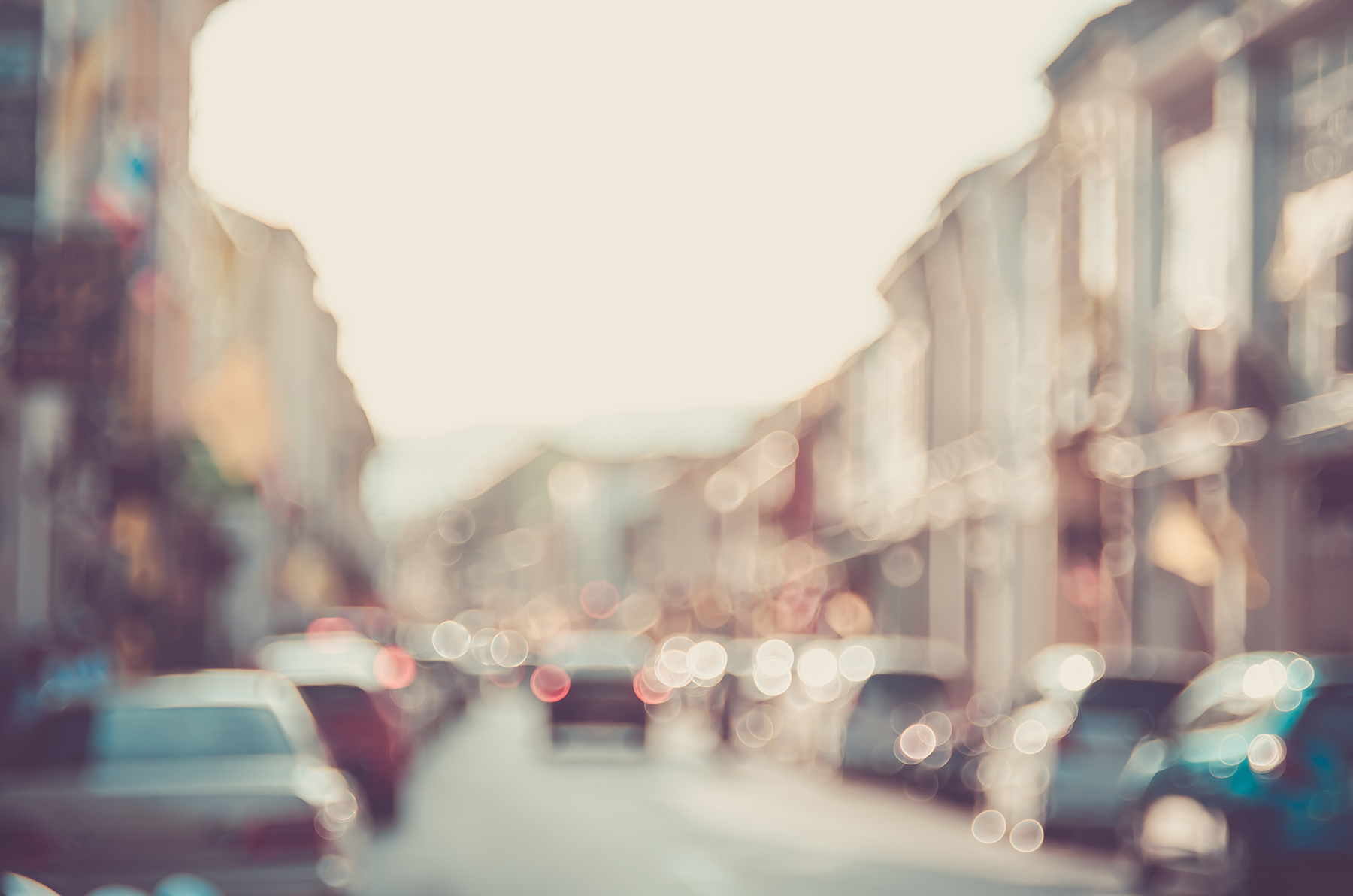 Idling can produce sulfuric acid, which eats away at the engine and other components.
Idling results in lower temperatures in the cylinders, which can build up unburned fuel in the engine and cause unnecessary engine wear. 
Idling leaves residue on spark plugs that decrease performance and increase fuel consumption.
[Speaker Notes: Added third bullet]
Idle Free MD Schools
Implementing an Idle Reduction Campaign at your school
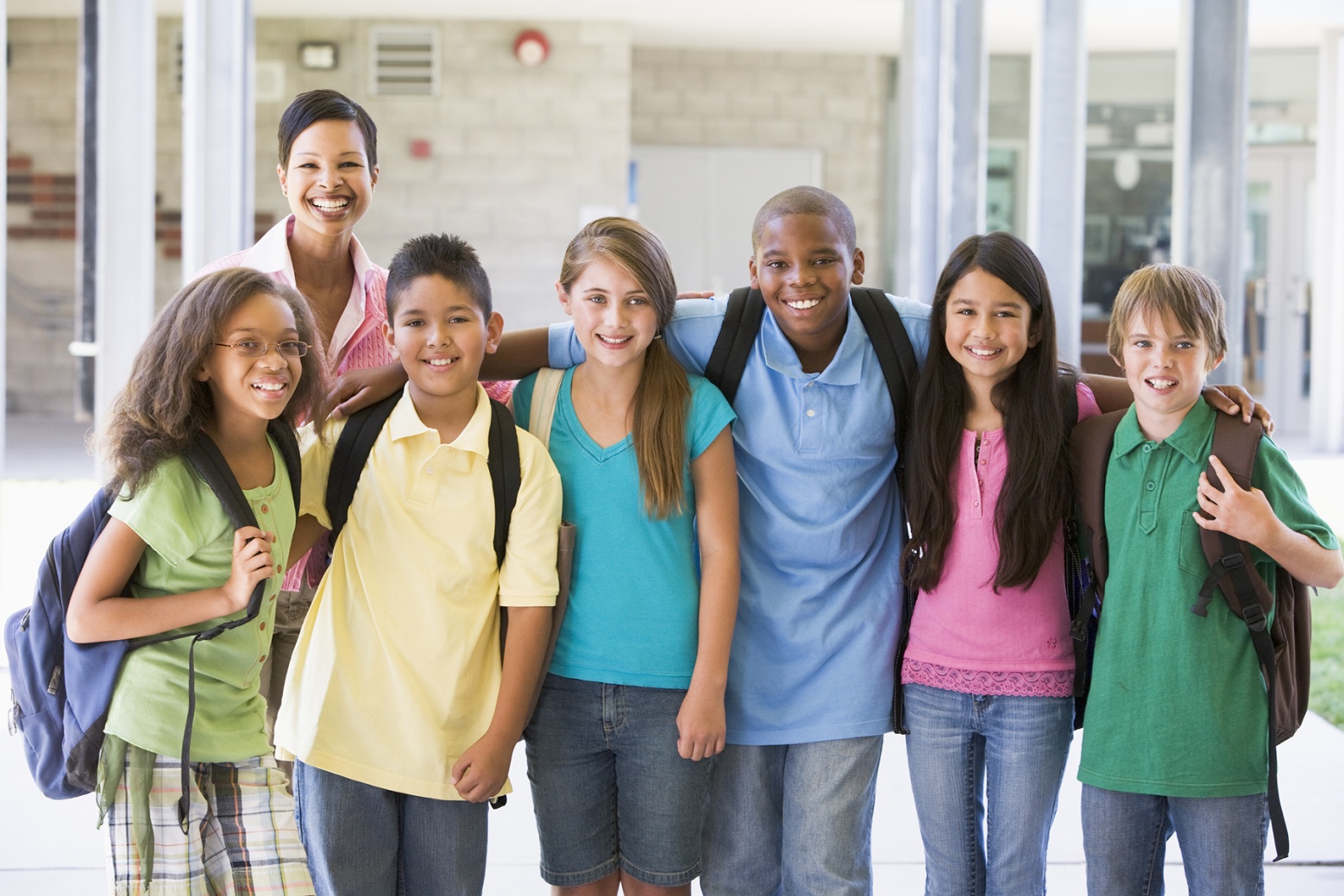 Vehicle Idling at Schools
The Problem:
Monitoring at schools have shown elevated levels of air toxins during the afternoon hours coinciding with school dismissal.
Personal vehicles, buses and delivery trucks all contribute to the pollution.
What Schools Can Do
 	to Reduce Idling
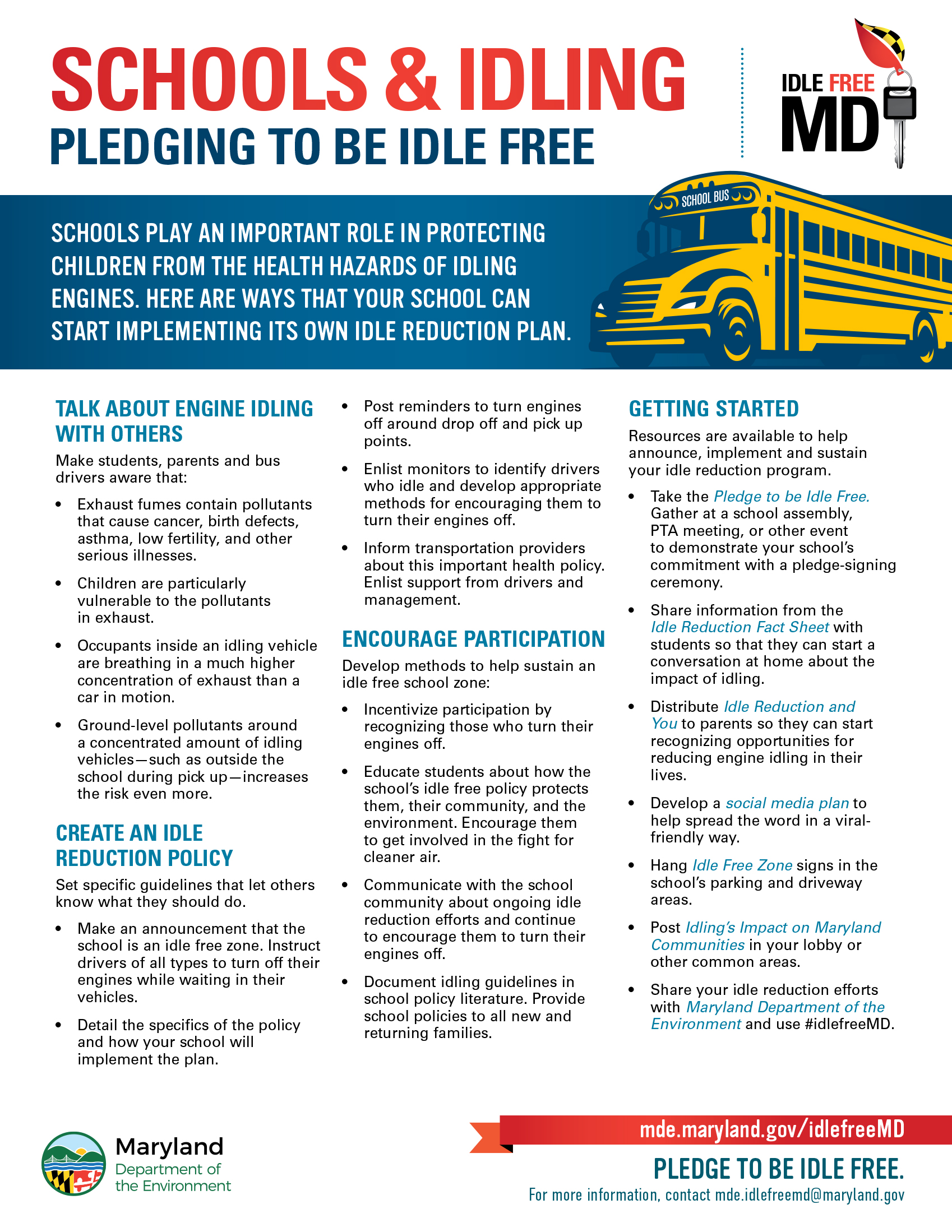 Schools can play an important part in protecting children from the health hazards of idling by: 
Starting the conversation.
Creating a policy.
Encouraging participation.
A summary of steps schools can take are available by downloading Schools & Idling: Pledging to Be Idle Free.
[Speaker Notes: Added new slide]
Idle Reduction Toolkit
Idle Free MD is an MDE program that helps Maryland communities address idle reduction.
Resources in the Idle Free MD Toolkit are available to help schools educate the school community about the hazards of idling and create idle reduction policies.
The Idle Reduction Guide for Schools provides schools with guidance on how to use the resources in the toolkit to implement an idle reduction policy.
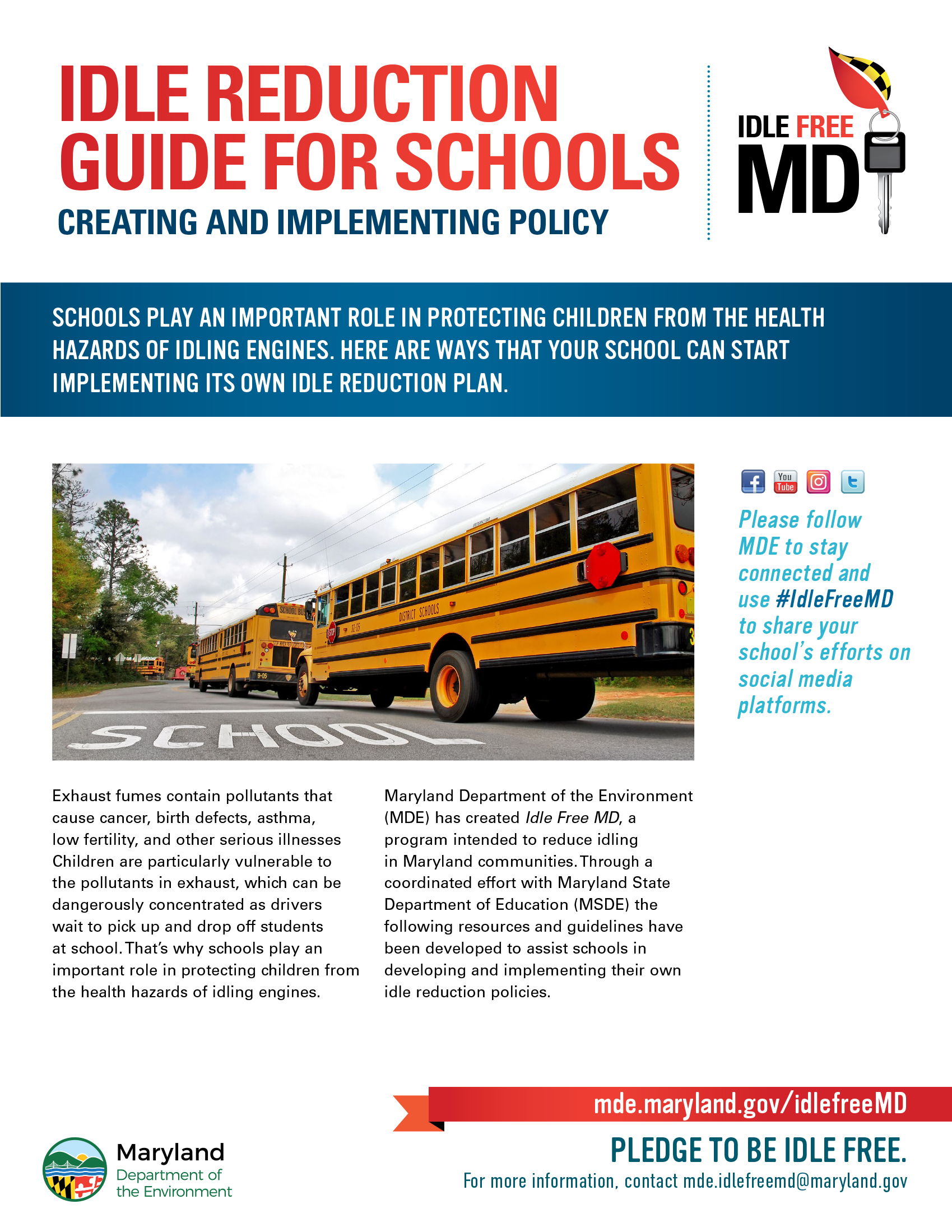 [Speaker Notes: Edited whole slide. Will need the hyperlinks to both products (in red) added once uploaded to the site.]
Making it a Student Project
Students can:
Help to implement your school’s idle reduction policy
Learn how to run a public service campaign.
Learn about air quality issues.
Coordinate and measure participation.
Learn interpersonal skills.
Collect and present real life data.
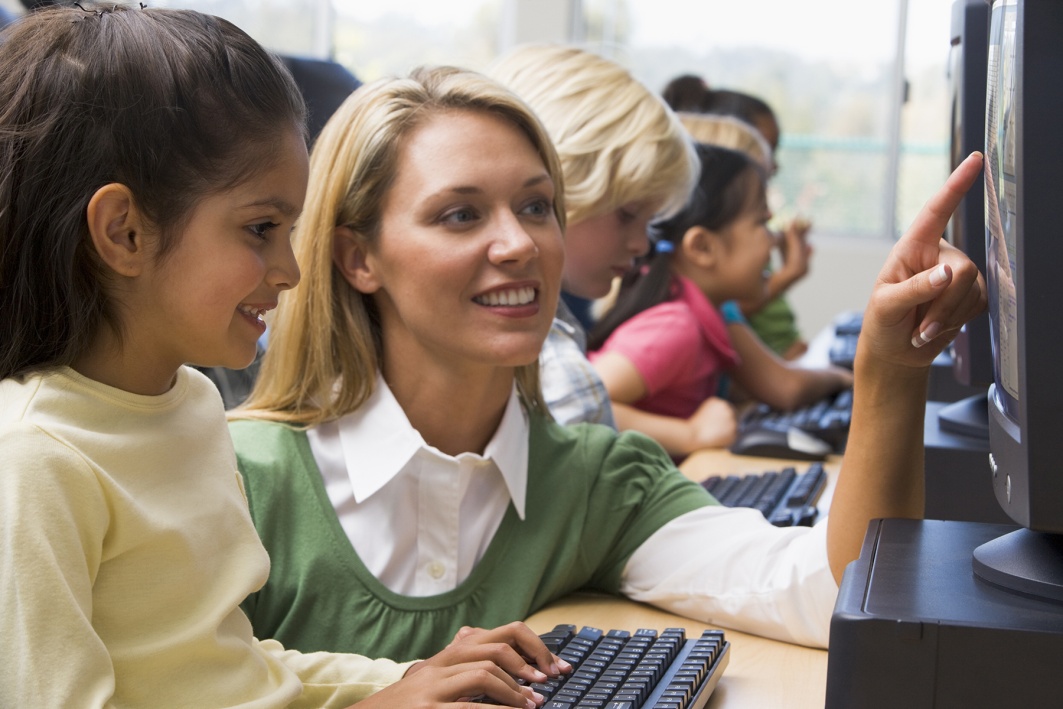 [Speaker Notes: Edited all to be consistent with our Teacher’s Guide]
Idle Free MD Schools Toolkit
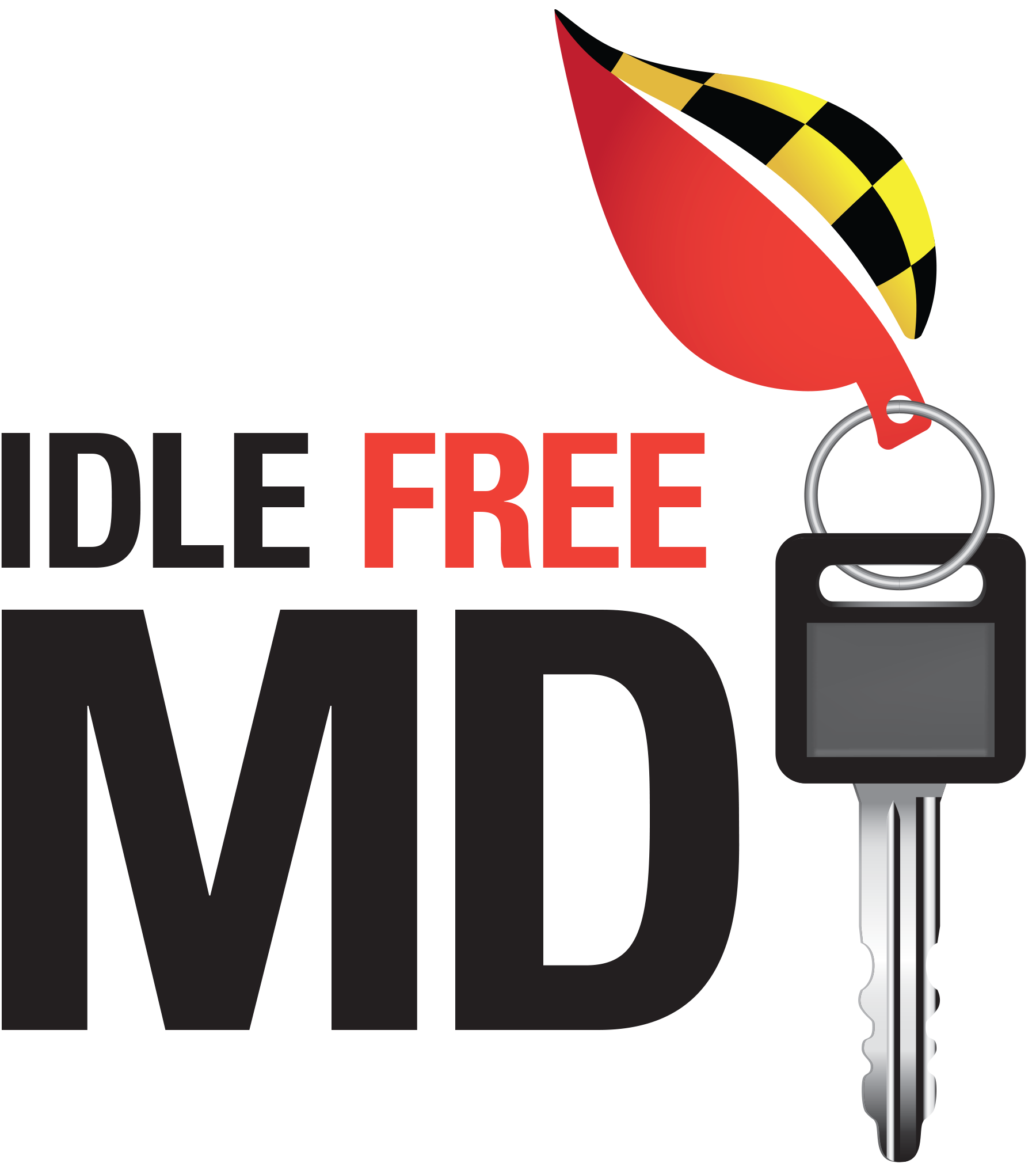 Idle Reduction Guide for Schools
Clean Air for Maryland Kids presentation
Schools and Idling flier
Idling’s Impact on Maryland Communities poster
Sample Idle-Reduction Policy
Idle Reduction Fact Sheet
Sample letters to parents, bus drivers, and teachers
Signage and decals
Pledges for individuals and administration
Teacher’s Guide to Idle Reduction
Spreading the Word About Idle Reduction Through Facebook
The entire Idle Free MD toolkit is located at mde.maryland.gov/idlefreeMD.
[Speaker Notes: Revised to align with our products. Will need the hyperlinks to products in red added once they are uploaded to the site.]
Policies, Letters and Pledges
Set up policies: Include an Idle-Reduction Policy in the student handbook and provide to bus drivers.
Inform all drivers: Regularly tell parents, teachers, staff, delivery truck drivers and bus drivers about the new policy and the campaign.
Pledges: Ask all drivers to sign a pledge not to idle unnecessarily. Hold a contest to see which class returns the most pledges.
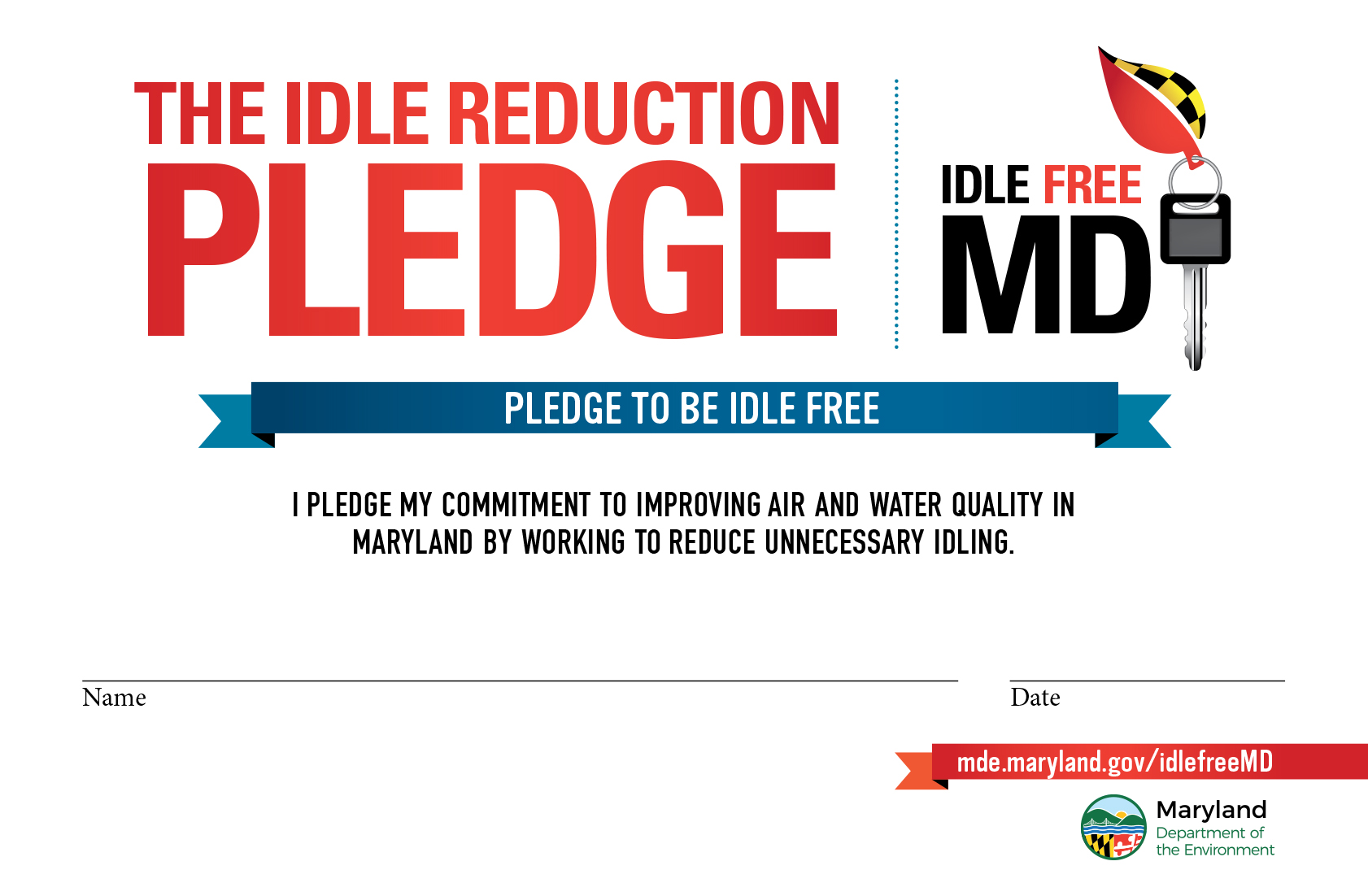 [Speaker Notes: Will need the hyperlinks to products in red added once they are uploaded to the site.]
Idle Free MD School Signs
Install external idling signs:
Where parents will easily see them when picking up  students.
Where buses congregate.
Where truck drivers stop to make deliveries.
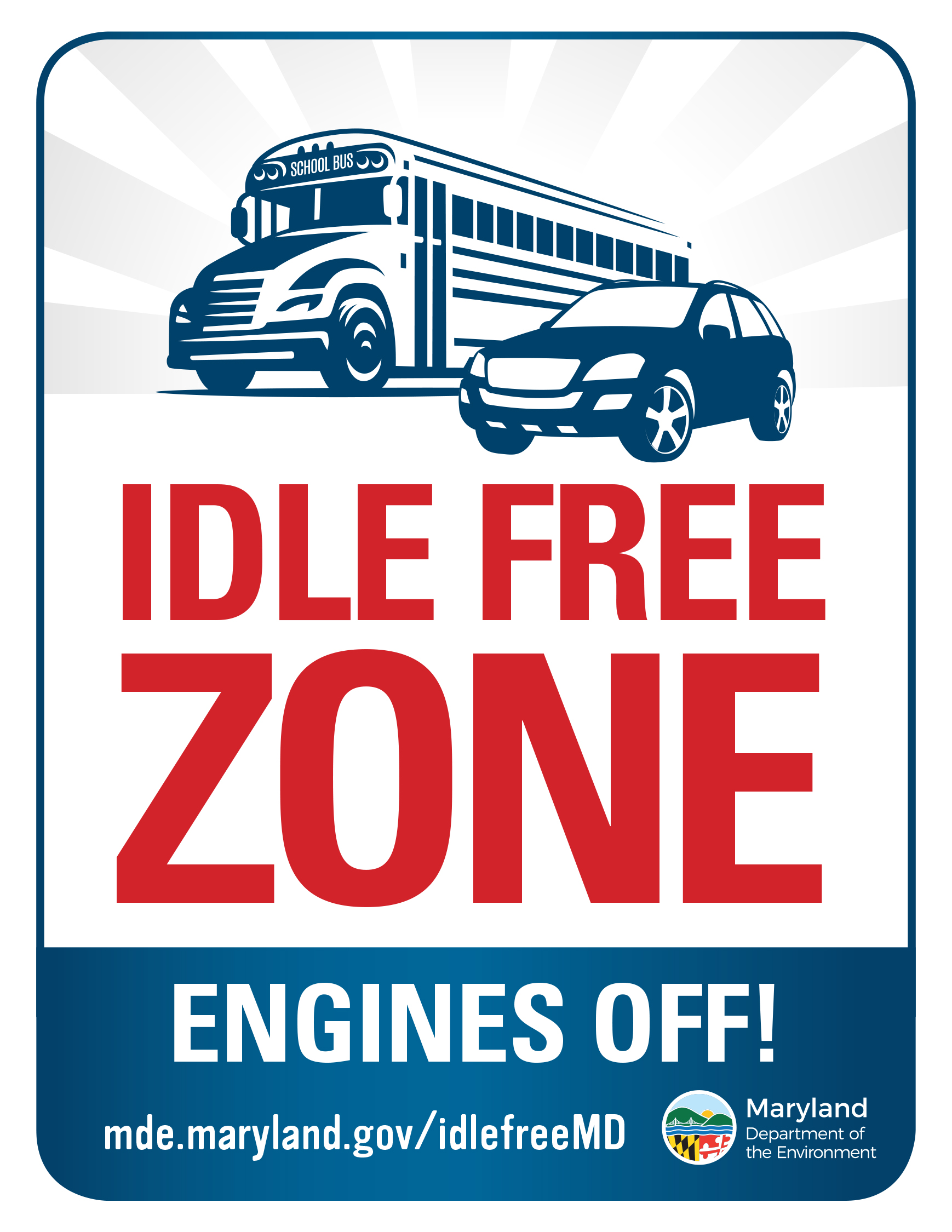 [Speaker Notes: . Will need the hyperlinks to products in red added once they are uploaded to the site.]
Idle Free School Decal
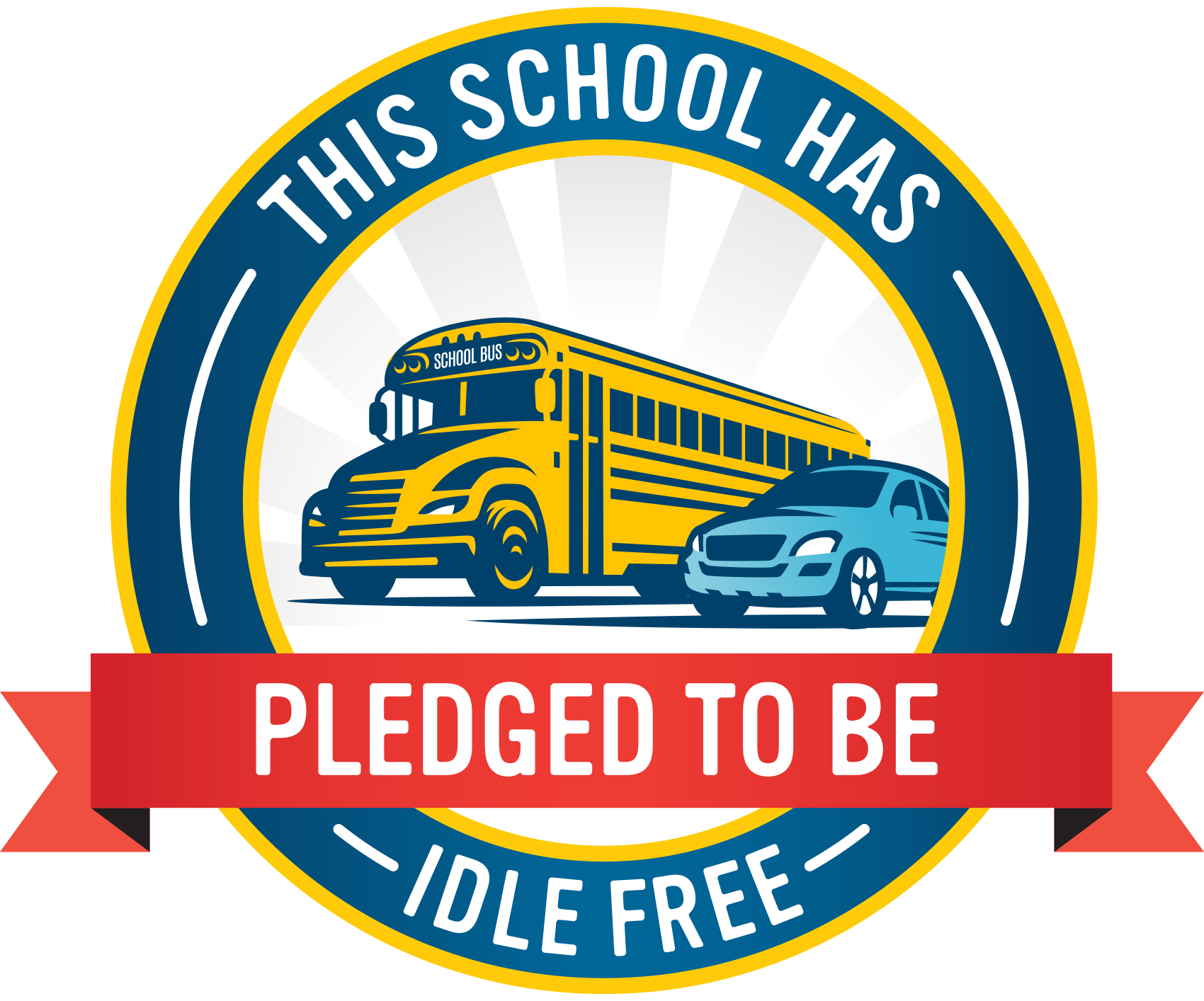 Hang idle-free school window decals in a prominent window to announce your pledge to be idle free to visitors. Distribute them to school admin, bus drivers and parents to place in the rear-view windows of their vehicles and show their support.
[Speaker Notes: New slide. . Will need the hyperlinks to products in red added once they are uploaded to the site.]
Incentives
Provide incentives to encourage participation from drivers and students. 
Incorporate your idle reduction rollout into classroom learning. Refer to the Teacher’s Guide to Idle Reduction on ways to get started. In addition to assigning a grades for student’s effort, track the number of pledges collected by class or group through a competition. Reward the winning class with a pizza or ice cream party, if appropriate.
Recognize participants in your idle reduction program through social media. Create key chains, t-shirts, coffee mugs, or other specialty media with the school’s logo and/or the Idle Free MD logo as additional incentives, or collect gift cards from local establishments to give out.
[Speaker Notes: Removed Driver Participation Event. Revised to align with suggestions in the guides. . Will need the hyperlinks to products in red added once they are uploaded to the site.]
Recommended Schedule
Month 1: Pre-campaign preparations
Month 2: Announce campaign to the school and PTA
Month 3: Publish policies, send home letters, conduct pledge drive, publish articles in school newsletter.
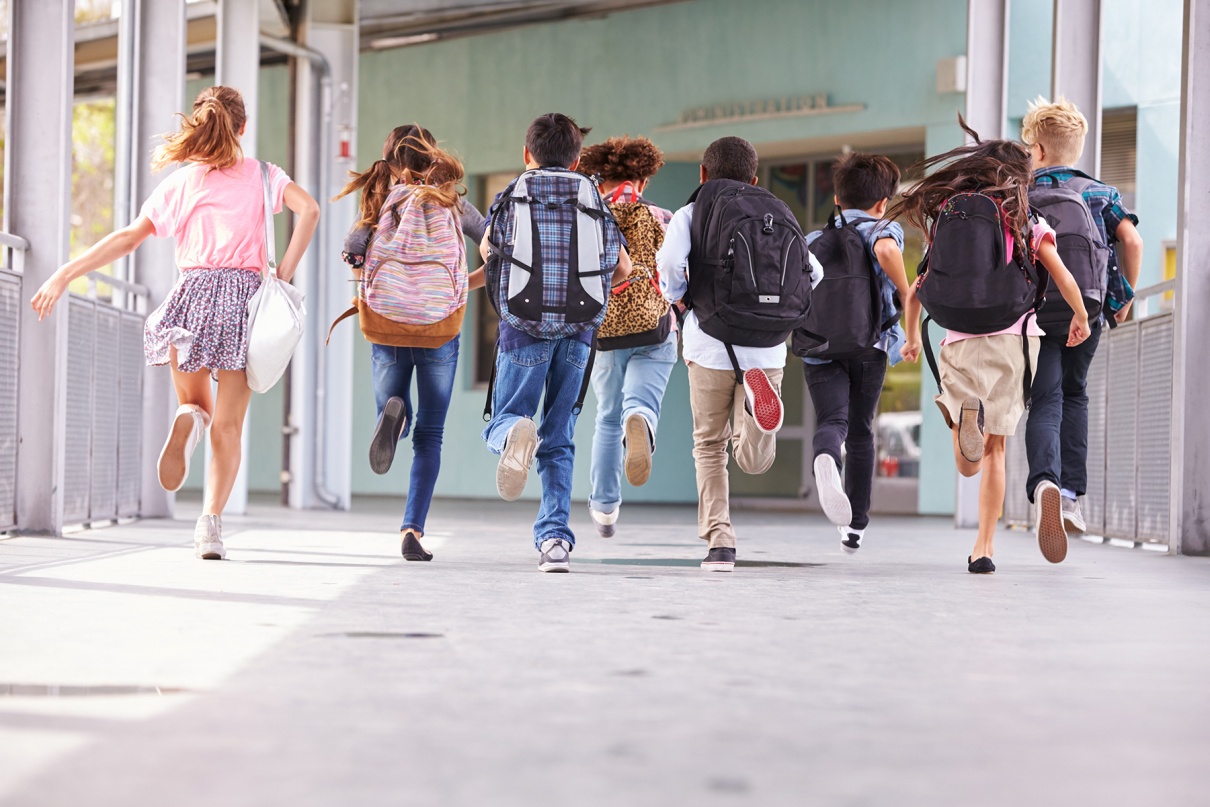 Green Certification &
 	Literacy Standards
Fulfills 2.6 of MAEOE “Responsible Transportation” requirements.
Maryland Green Schools' environmental efforts can be used as a platform to apply for U.S. Green Ribbon School recognition.
Schools may also joint certify with Eco-Schools USA as they work towards Maryland Green School status.
Keep MDE in the Loop
Share your idle reduction efforts with MDE via Facebook, Youtube, Instagram, and Twitter. Use #idlefreeMD when posting about on social media.
Let us know about your efforts, and contact us with any questions at mde.idlefreemd@maryland.gov
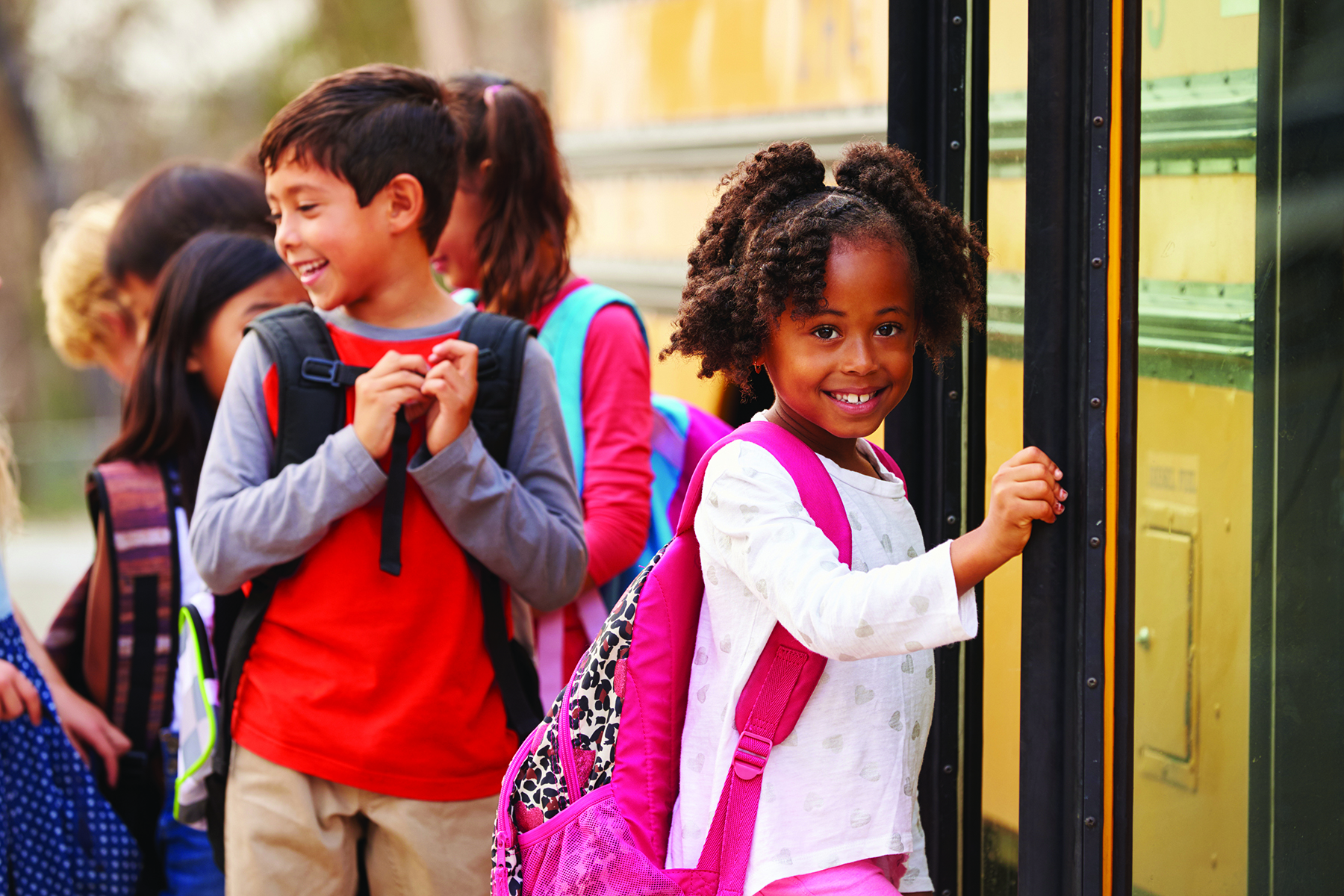 [Speaker Notes: Edited to align with our calls to action.]
Additional Assistance
For more information visit:
 mde.maryland.gov/idlefreeMD
 turnyourengineoff.org
 epa.gov/schools/idle-free-schools-toolkit-healthy-school-environment
 epa.gov/cleandiesel/clean-school-bus
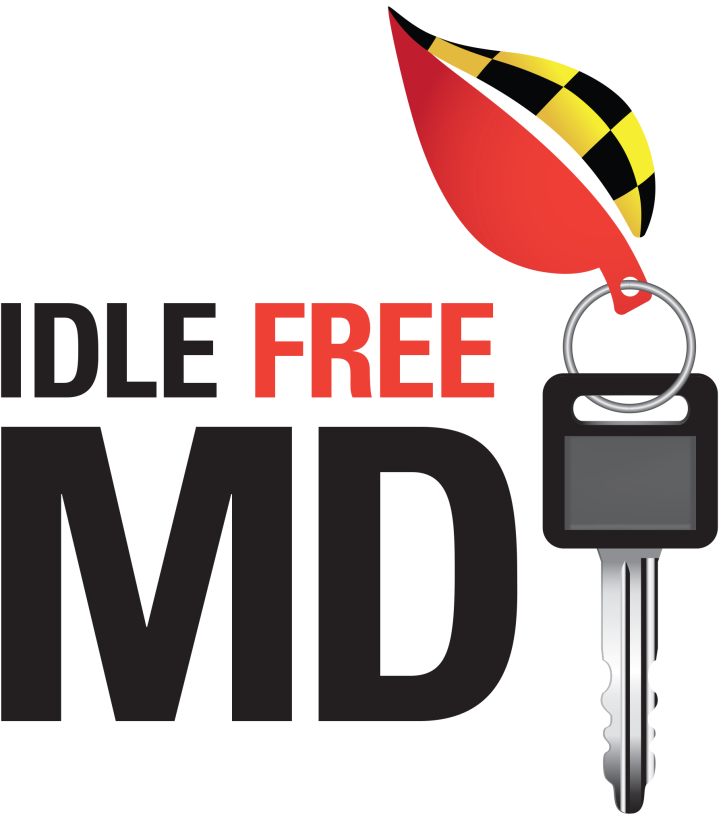 Michael Stricker
Maryland Dept of the Environment
michael.stricker@maryland.gov
410.537.3270
[Speaker Notes: Removed old, broken link]